Why have preseason coaches’ meetings?
Front load – anticipate potential issues and provide information to help avoid those issues

Fourteen Legal Duties of Athletic Personnel

Duty to Plan

Verbally explain school policies and procedures
Athletic clearances
Coaches’ clearances
Liability issues
Money issues
Background
Lakewood High School
Location:  Lakewood,  California (Long Beach Unified School District)
Enrollment – 3500
League Affiliation – Harry J. Moore League
22 Boys’ and Girls’ varsity sports
Boys’ AD and Girls’ AD share responsibilites
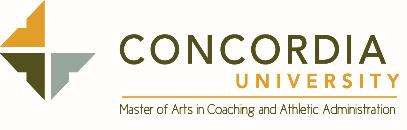 Fourteen Legal Duties of Athletic Personnel

Duty to Plan
Have a yearly plan, keep it, and follow it
Prevent or reduce injury and loss by developing responsive strategies in:
Coaching competence
Medical screening
Appropriate activities that consider age, maturity, and environmental conditions
Injury response
Warnings to athletes and their families
Child advocacy in cases of alcohol and other drug abuse or family neglect or abuse

Duty to Supervise
A coach must be:
Physically present
Provide competent instruction
Structure practices that are appropriate for the age and maturity of players
Prevent foreseeable injuries and respond to injury or trauma in an approved manner
This duty requires supervisors to ensure that facilities are locked and that students are denied access when a competent staff member cannot be physically present to supervise
A coach must also supervise the condition, safe usage, maintenance and upkeep of equipment and facilities

Duty to Assess an Athlete’s Readiness for Practice and Competition
Coaches are required to access the health and physical or maturational readiness skills and physical condition of athletes
Athletes must be medically screened in accordance with CIF regulations before participating in tryouts, practice, or competition
Injured athletes who require the services of a physician may not return to practice or competition without written permission of the physician

Duty to Maintain Safe Playing Conditions
Coaches are considered trained professionals who possess a higher level of knowledge and skill that permits them to identify foreseeable causes of injury inherent in defective equipment or hazardous environments
Weather conditions must be considered and athletes should not be subjected to intense or prolonged conditioning during periods of extreme heat and humidity
A plan for monitoring and responding to dangerous weather conditions is necessary
Duty to Provide Proper Equipment
Coaches must ensure that athletes are properly equipped with clean, durable and safe equipment
Protective equipment must carry a NOCSAE (National Operating Commission on Safety in Athletic Equipment) certification and must be checked for proper fit and wearing
Athletes must wear protective equipment any time they are exposed to the full rigors of contact in practice or competition

Duty to Instruct Properly
Athletic practices must be characterized by instruction that accounts for a logical sequence of fundamentals that lead to an enhanced progression of player knowledge, skill and capability
Instruction must demonstrate appropriate and safe technique and must include warning about unsafe technique and prohibited practices

Duty to Match Athletes During Practice
Athletes in practices should be matched with consideration for:
Maturity
Skill
Age
Size
Speed

Duty to Condition Properly
Practices must account for a progression of cardiovascular and musculoskeletal conditioning regimens that prepare athletes sequentially for more challenging practices and competitive activities
Consideration must be given to weather, maturational and readiness factors
Duty to Warn
Coaches are required to warn parents and athletes of unsafe practices specific to a sport and the potential for injury or death
A generic warning, signed by both athletes and parents is included in the physical packet but sport specific warnings should be included at the parent meetings for specific sports

Duty to Ensure Athletes are Covered by Injury Insurance
Athletes must be cleared through the athletic office prior to participation and should not be allowed to participate without this clearance
Duty to Provide Emergency Care
Coaches are expected to be able to administer approved, prioritized, standard first aid procedures in response to a range of traumatic injuries

Duty to Develop/Follow an Emergency Response Plan
Plans must be in place to:
Manage uninjured team members while emergency care is being administered to an injured athlete
Ensure access to a stocked first aid kit, spine board and other emergency response equipment
Access to a telephone and ensure a timely call to EMS
Expedite rapid access by EMS to the injured athlete by stationing coaches or team members at driveways, parking lots, entry doors and remote hallways

Duty to Provide Proper Transportation
District transportation should be utilized as much as possible for travel to athletic events
Ensure that all athletes are on the bus before it departs from an away contest
Coaches and/or parent drivers must have district volunteer driver forms to drive athletes

Duty to Select, Train, and Supervise Coaches
Athletic administrators will be expected to ensure coaches are capable of providing safe conditions and activities as outlined in the preceding list of 13 duties
SAMPLE COACHES’ MEETINGAgenda
1.  Welcome 
 
2.  Review Athletic Handbook 
Duty to Warn

The handbook is an excellent resource to coaches, students and parents. 

**Due process for coaches**
3.  Review Coaches’ Clearances 
Duty to Select, Train, and Supervise Coaches
Duty to Provide Emergency Care (first aid/CPR)
Review district and school coaching clearance procedures.
CIF
District
School
hold head coaches responsible for the clearances of their staff
4. Student Clearances/Physicals 

Duty to Assess an Athlete’s Readiness for Practice and Competition
Duty to Warn
Duty to Ensure Athletes are Covered by Injury Insurance

Review District/School’s clearance procedures 
Emphasize CIF forms and procedures
Explain where clearance packets can be found
5.  Responsibilities and Representation
Duty to Supervise
Coaches are on the clock 24/7/365. 
Increase in video technology usage
Don’t make decisions that allow others to scrutinize your Integrity!
Lower Level Coaches – Modeling
Equipment/Weightroom/Gymnasiums
Review accident report procedures
“Hazing”
6. Fundraisers, Purchases and Budgets 
Review ASB policies and procedures when handling money 
Review Booster Club responsibilities
Maintaining Budgets and Conducting Fundraisers

7. CIF and League Rules
Be knowledgeable of rule changes/revisions and communicate to all levels,  Athletic Directors, and Administration.
CIF Blue Book available online (cifss.org)
Address Athletic Director for current copies of the League bylaws for your sport.
8. Facilities Maintenance 
Duty to Provide Proper Equipment
Duty to Maintain Safe Playing Conditions

Report needed repairs and/or cleaning needs in a timely manner.
Any issues of liability need to be reported immediately.
On holiday’s or any other time custodians are not present, please ensure that facilities are secure before you leave campus. 
Do NOT change or alter any structures without prior approval from the District!
9. Supervision – athletic period

Duty to Supervise

All students must be supervised during 6th Period!
Student athletes not attending a contest must be supervised by a coach.
Period 6 – Seniors/Non-Athletes cannot just “hang out”. They have two options; they can be removed from Period 6 with no credits, suit-up and participate with coach for the remainder of the semester.
10. Eligibility
 review eligibility regulations

11. Transportation
Duty to Provide Proper Transportation
Review district/school transportation procedures 

12.  CIF protocol regarding concussions
Review and be aware of CIF procedures relative to student-athletes with concussions.
 
13.  Review Risk Management Plan
Duty to develop/follow an emergency response plan
Review and be aware of site Risk Management Plan